Faculty Development Resources
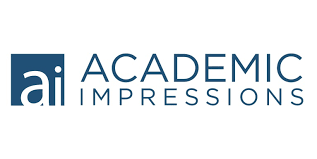 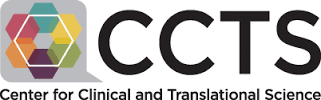 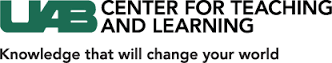 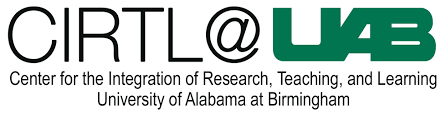 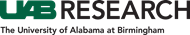 UAB Healthcare Leadership Academy
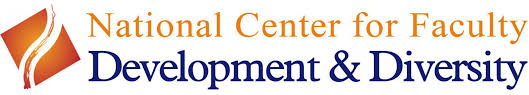 UAB Office of the Provost 
September 2020
1
Faculty Development Resources (cont’d)
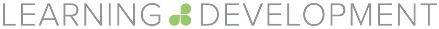 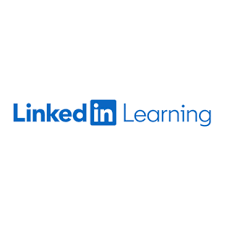 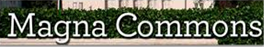 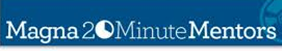 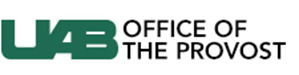 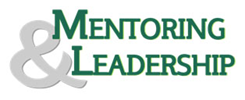 UAB Office of the Provost
Notes
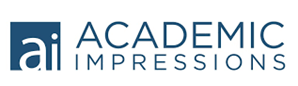 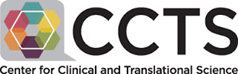 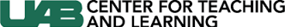 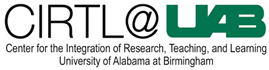 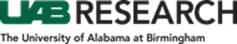 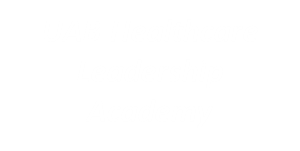 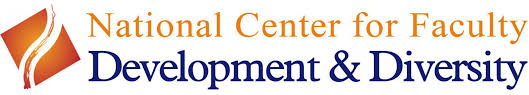 Notes
(cont’d)
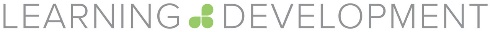 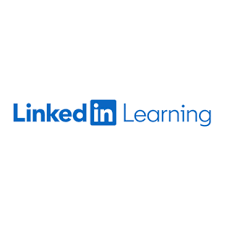 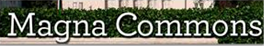 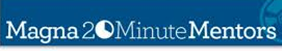 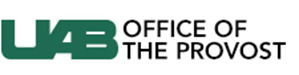 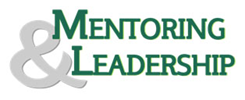 UAB Office of the Provost